Закрепление написания письменных букв.
мыло
Инна
луна
мама
урна
нора
орлы
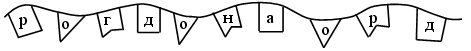 Листья падают с осин,
 Мчится в небе острый клин.
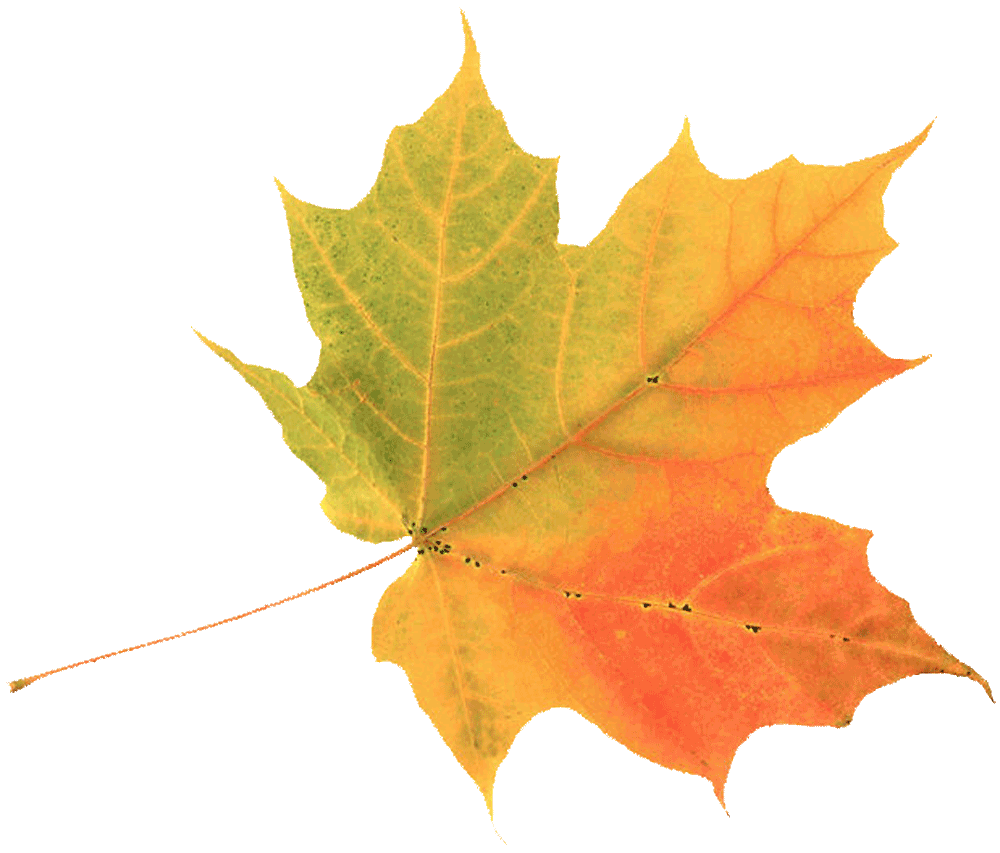 р
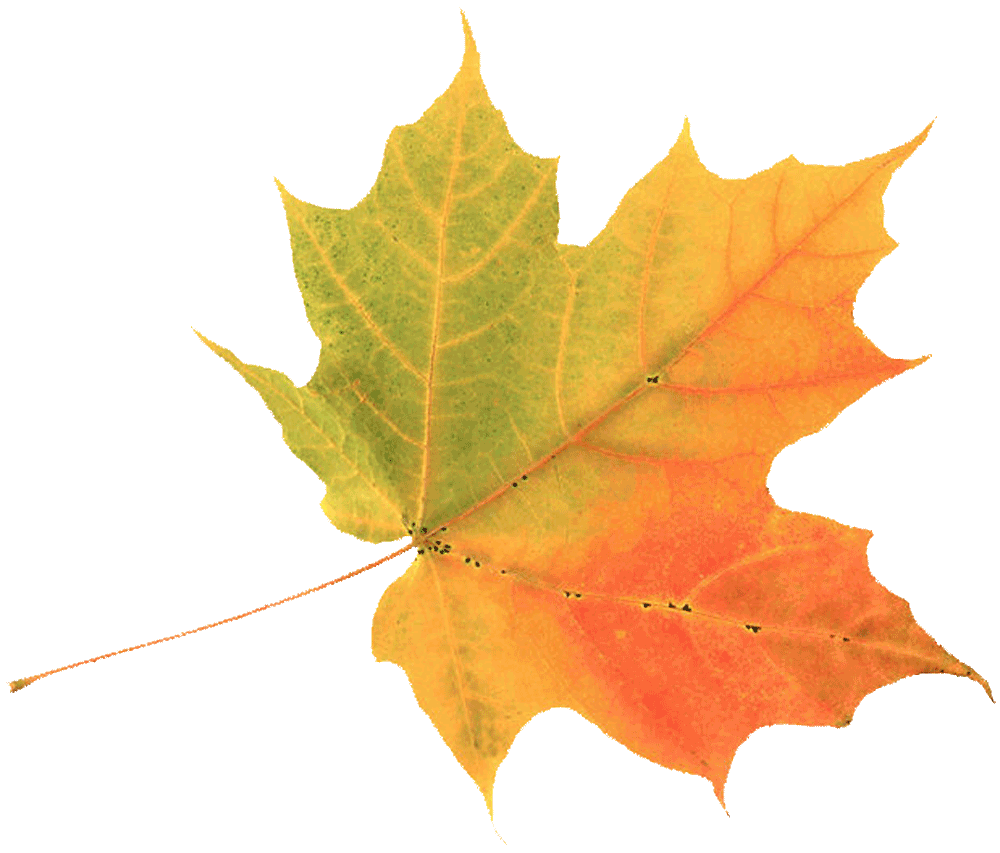 ж
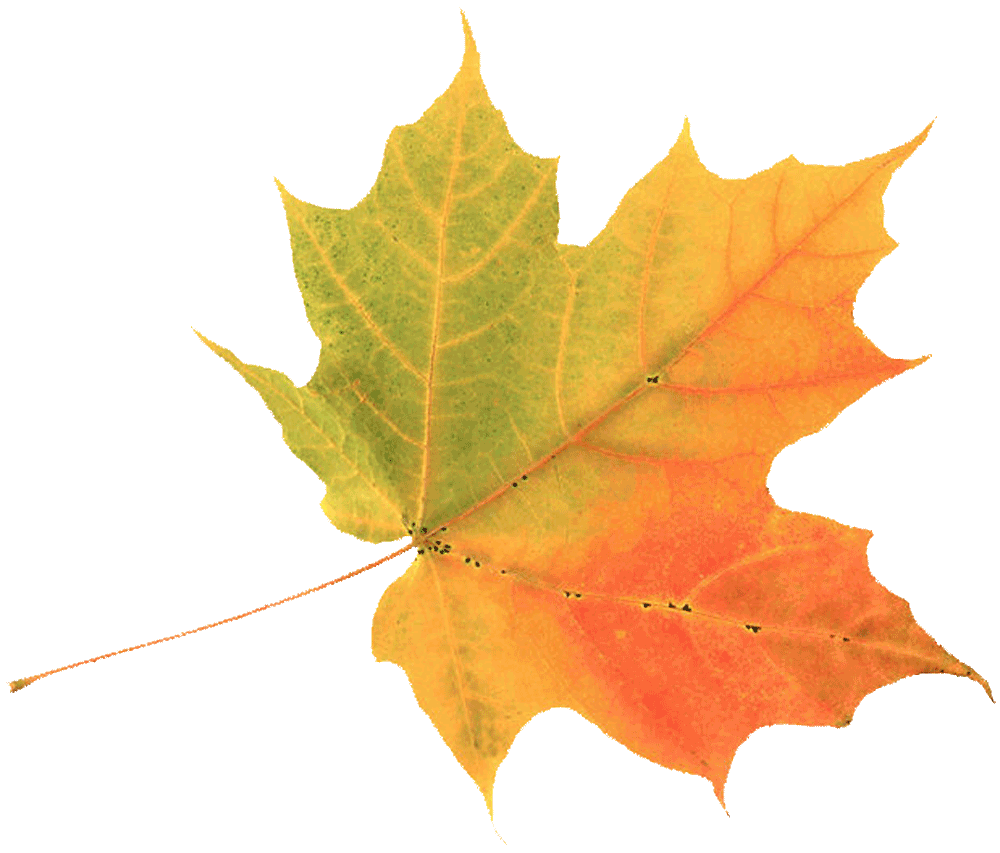 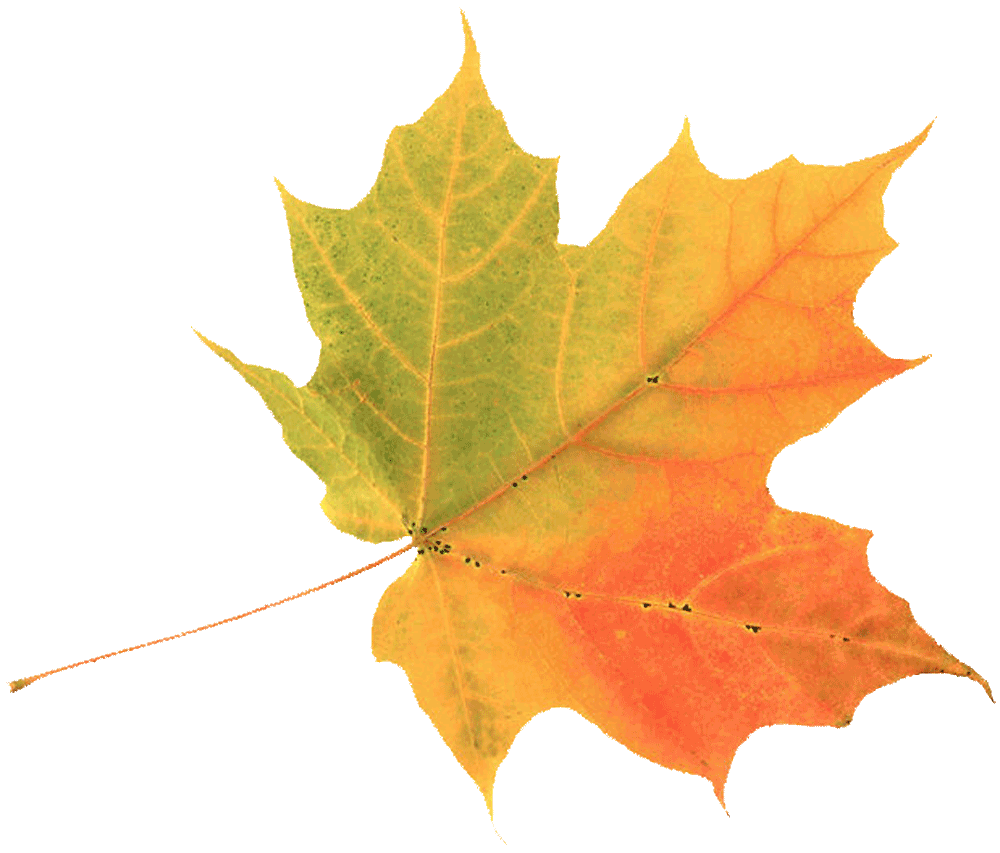 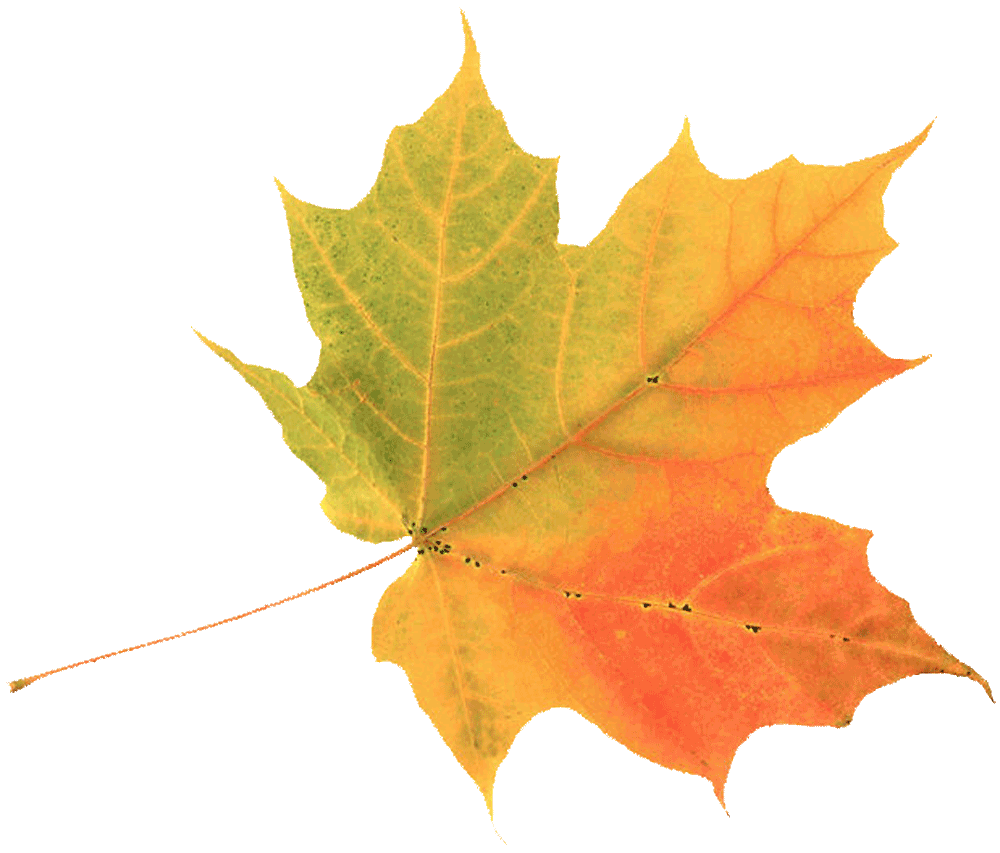 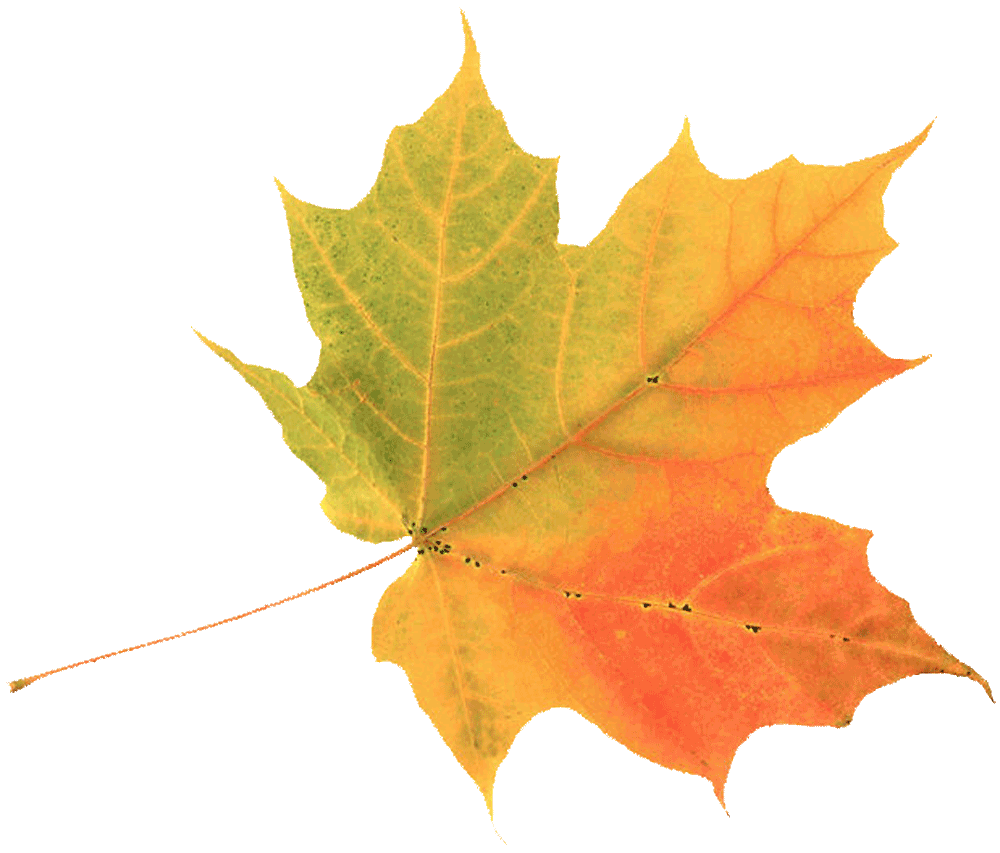 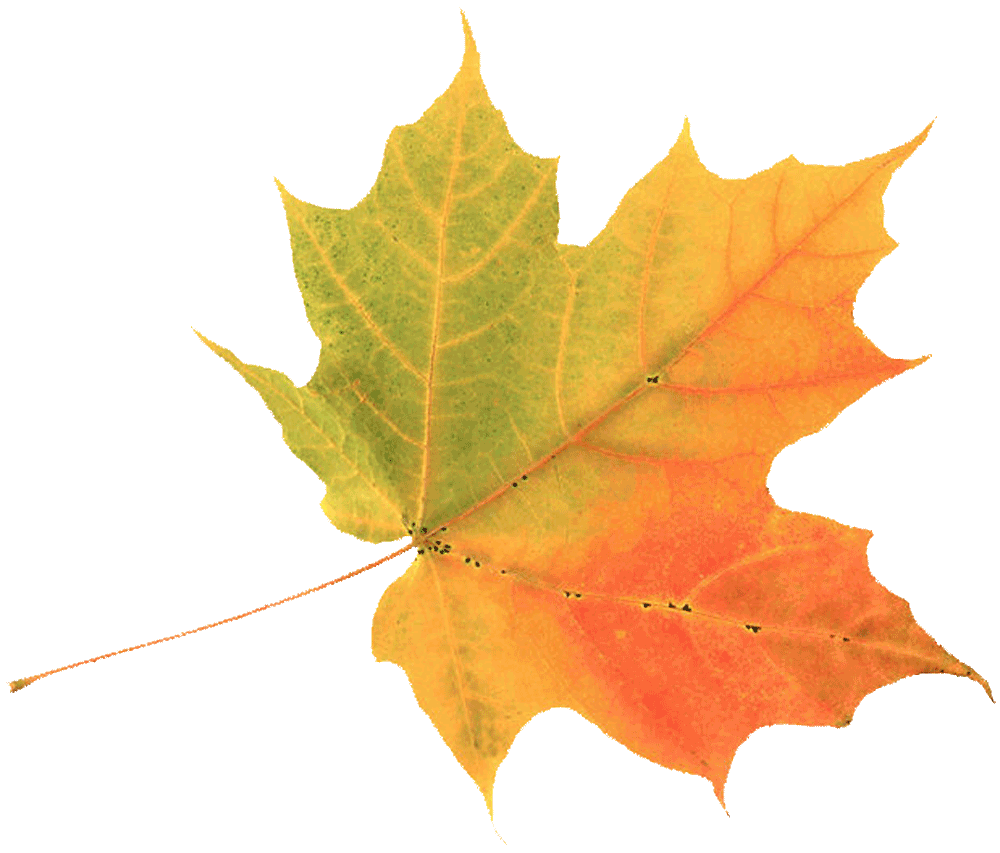 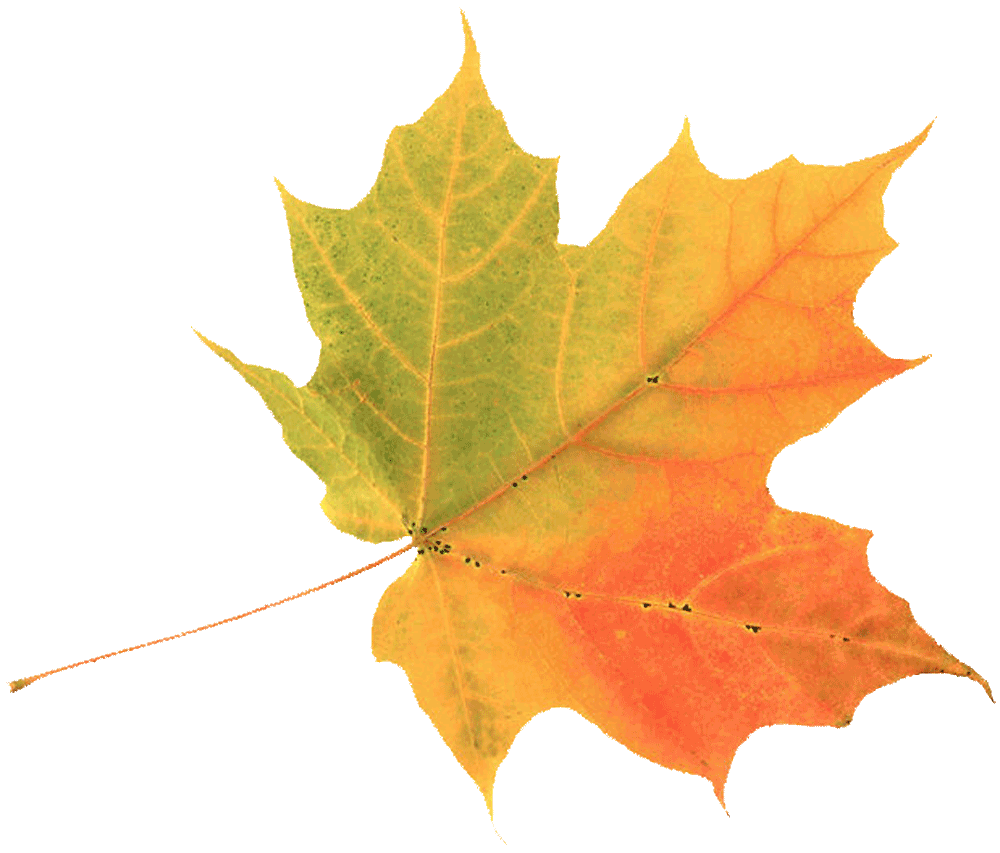 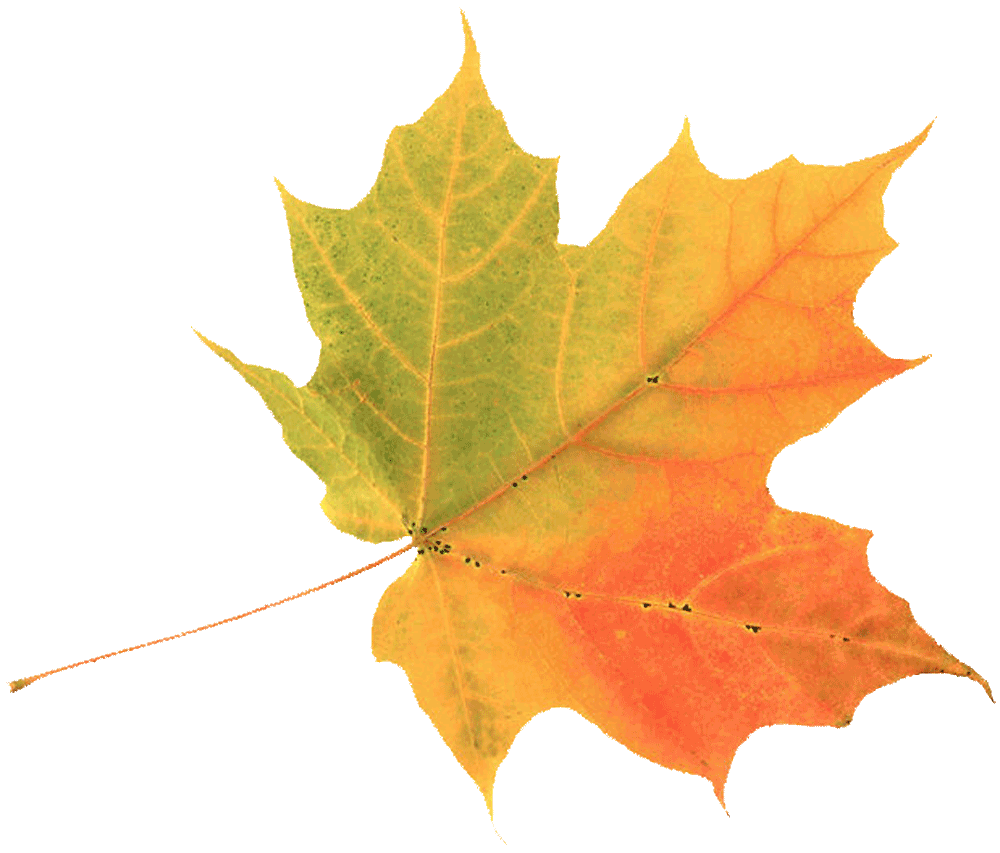 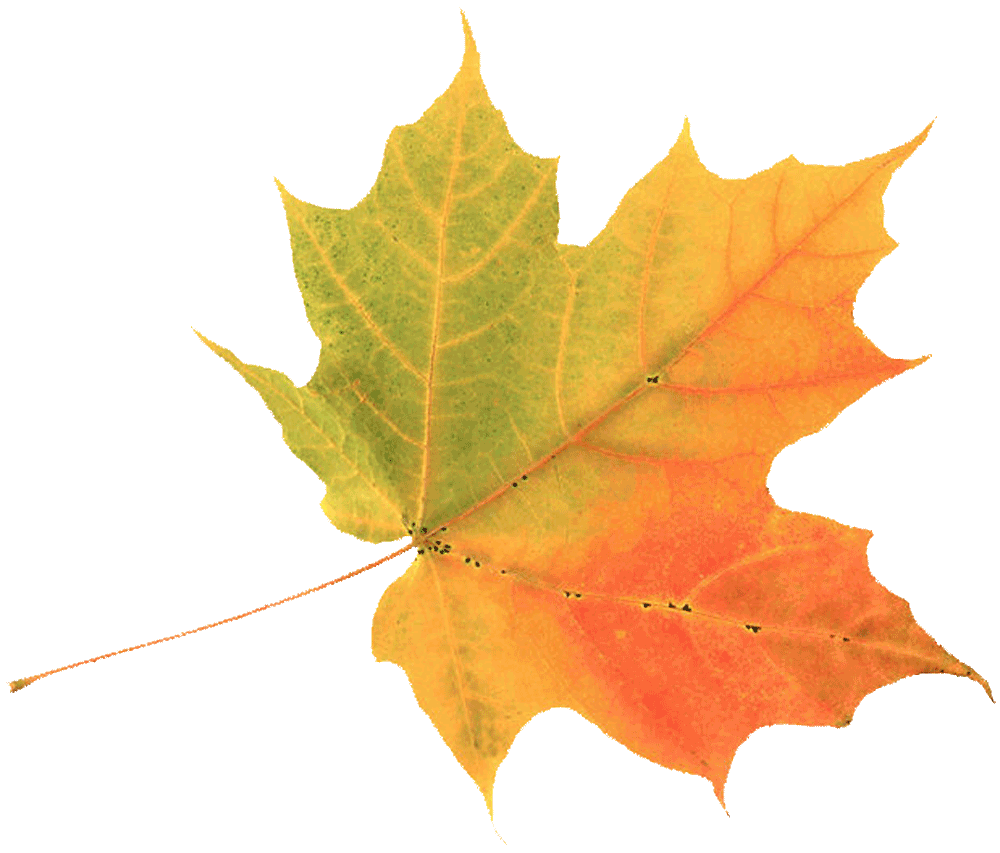 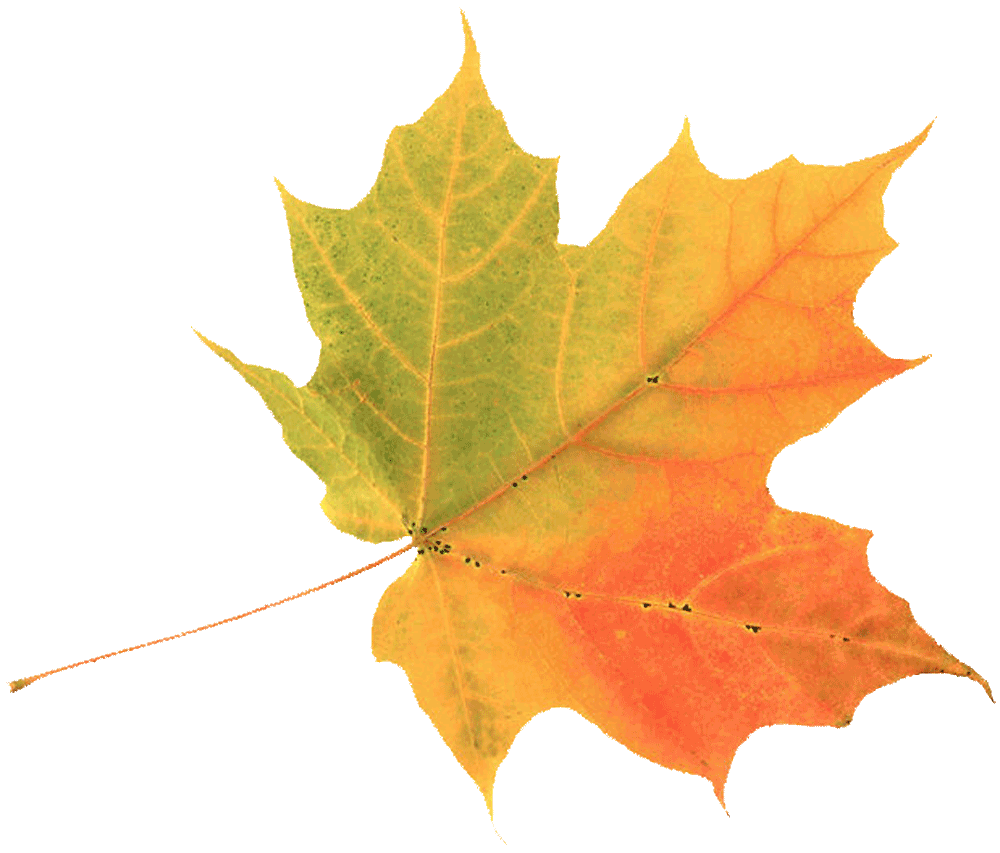 в
ж
у
р
а
в
и
л
и
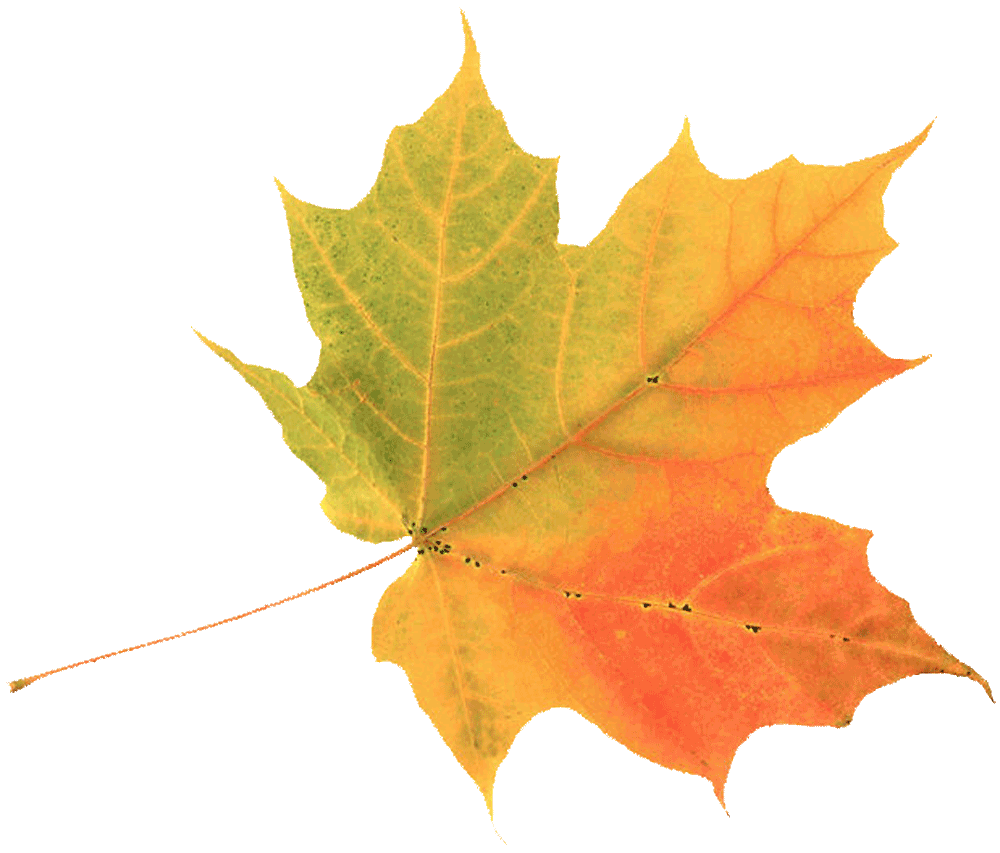 у
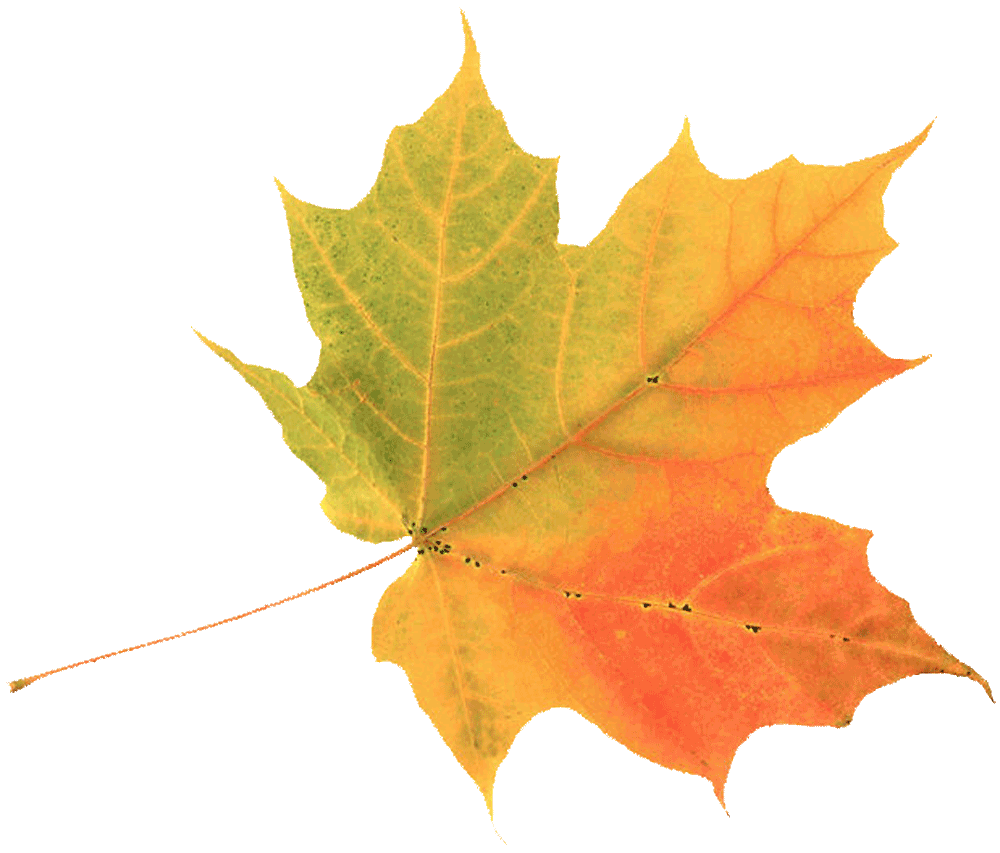 л
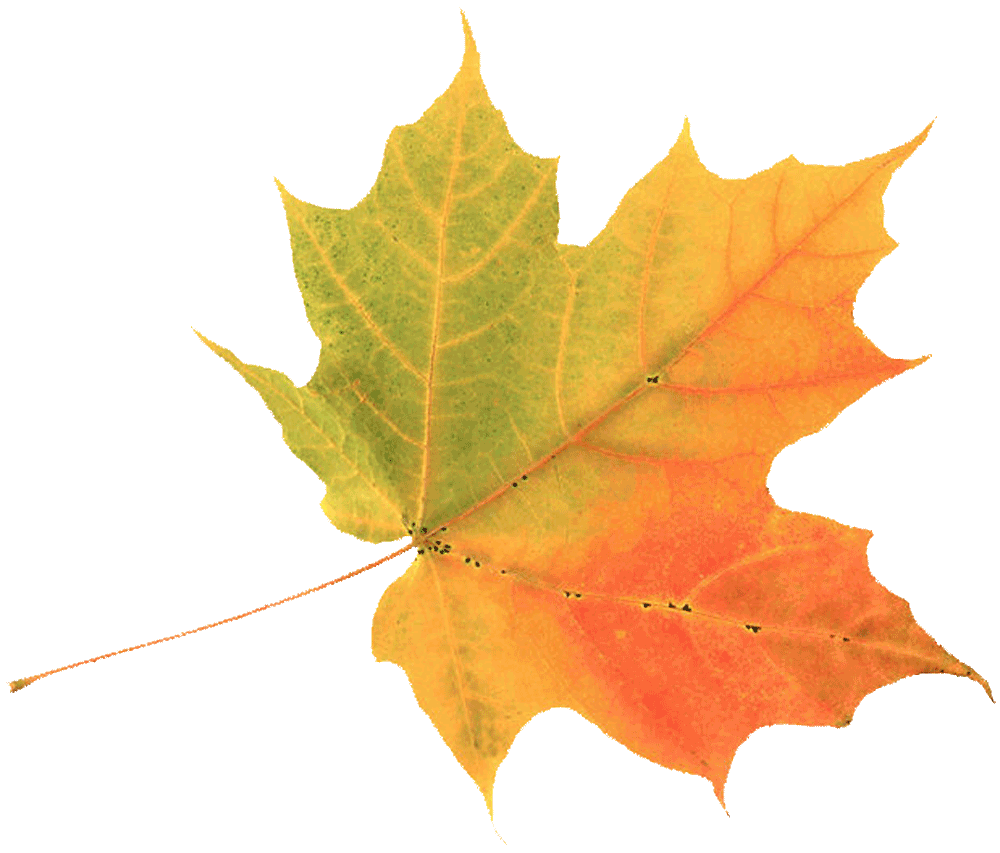 а
школу,   идут,   в,   дети
Но он быстро прошёл.Полил теплый дождь.Набежала туча.
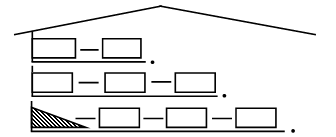